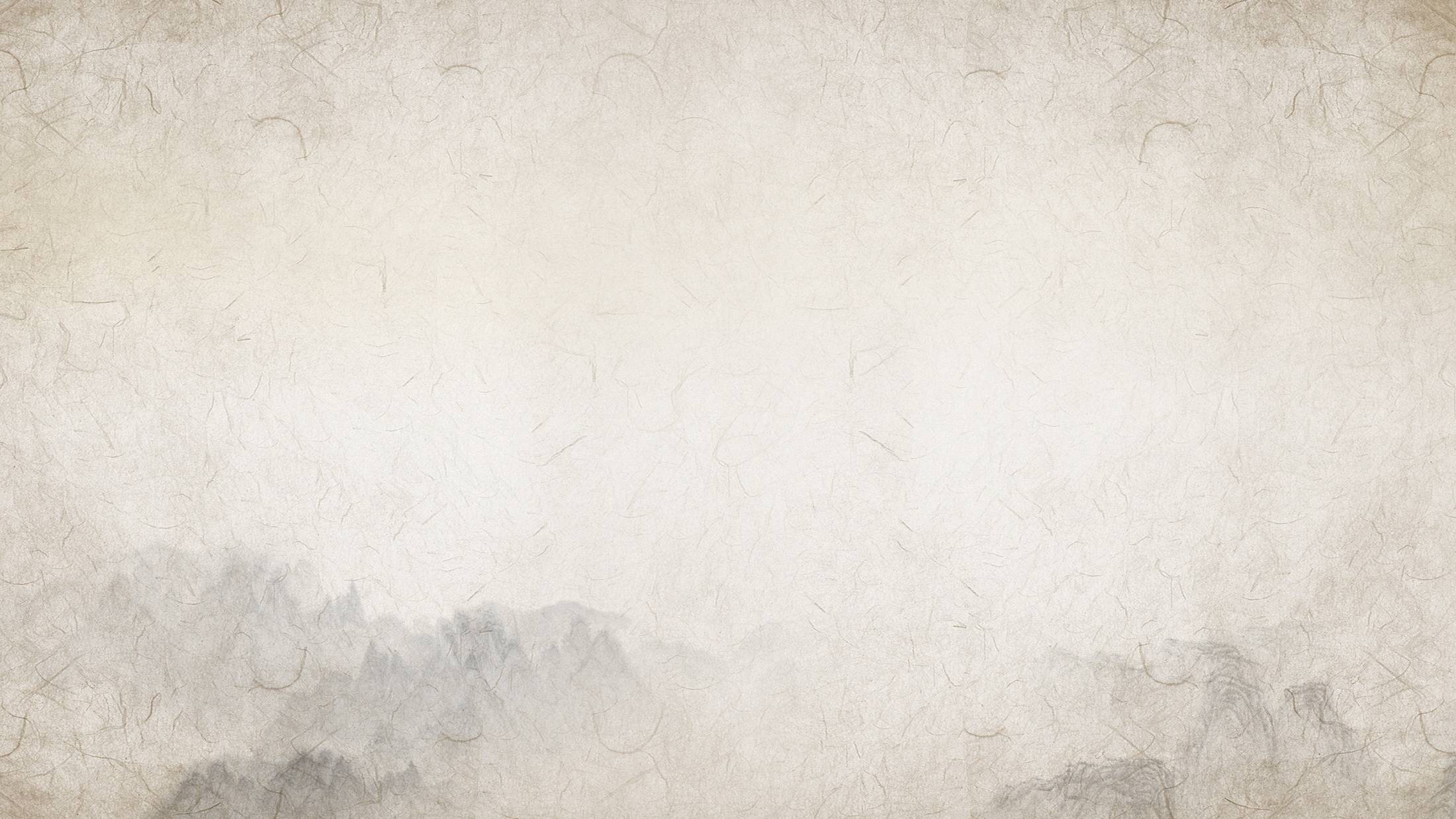 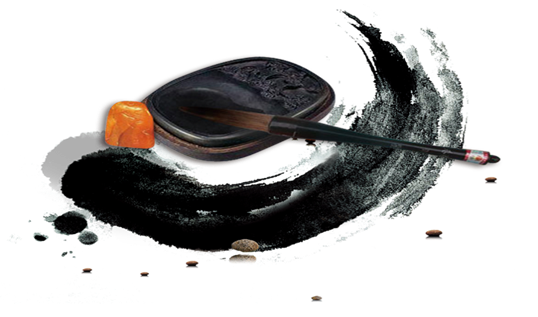 卧 钩
常州市朝阳桥小学   黄慈翔
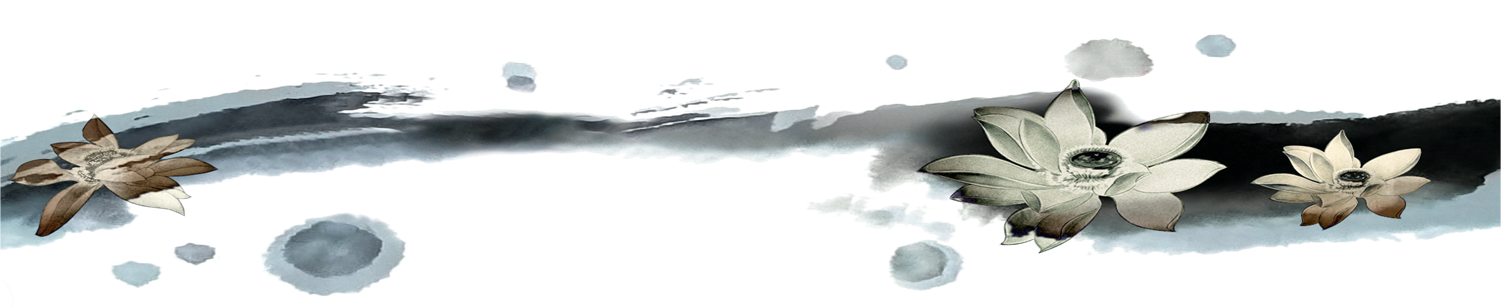 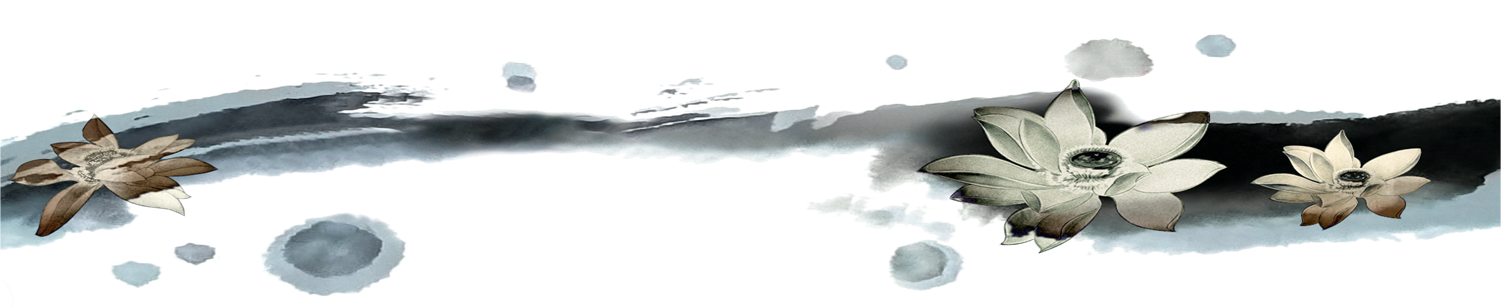 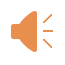 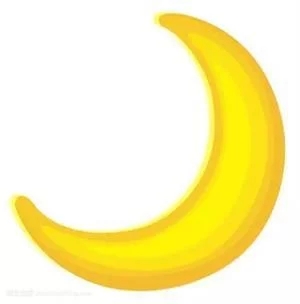 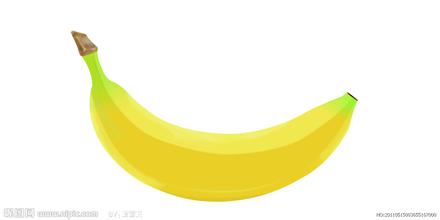 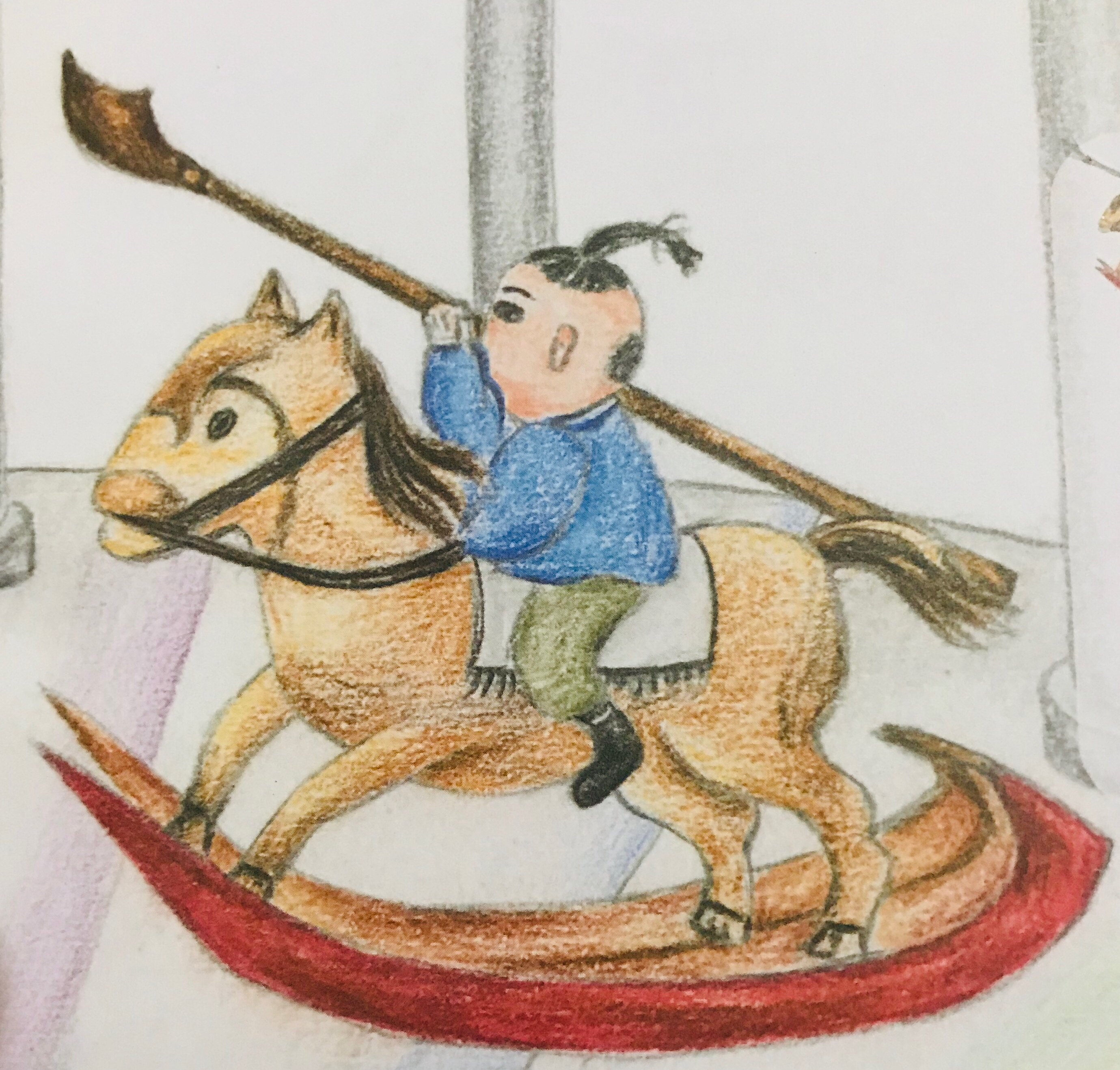 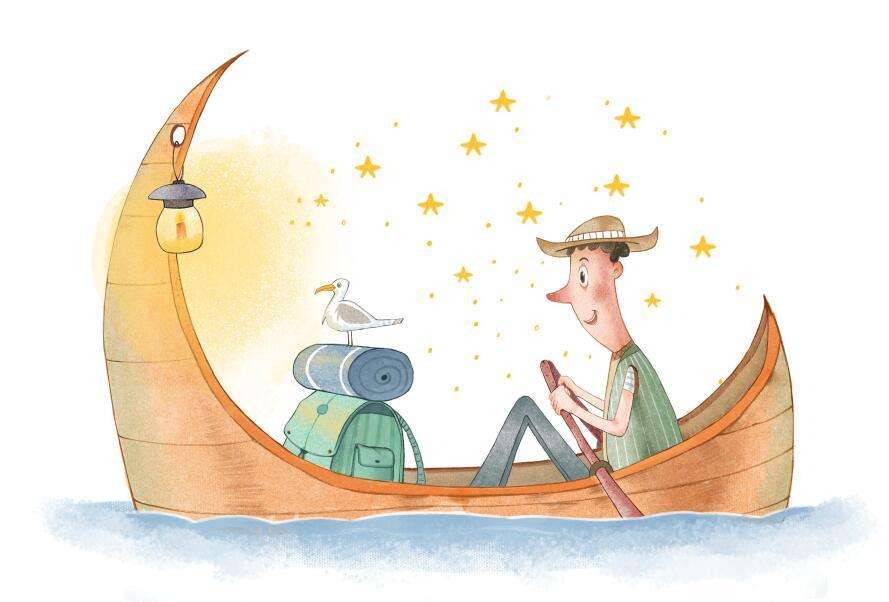 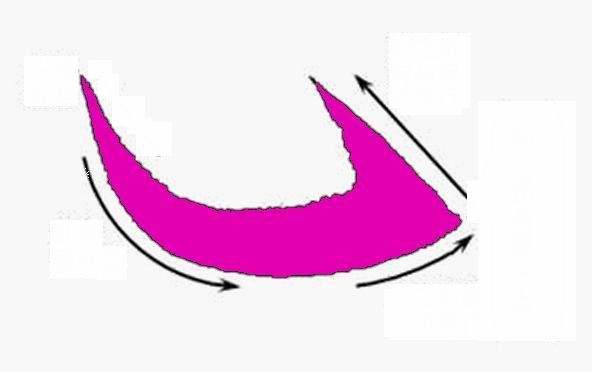 卧 钩
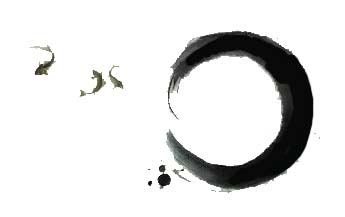 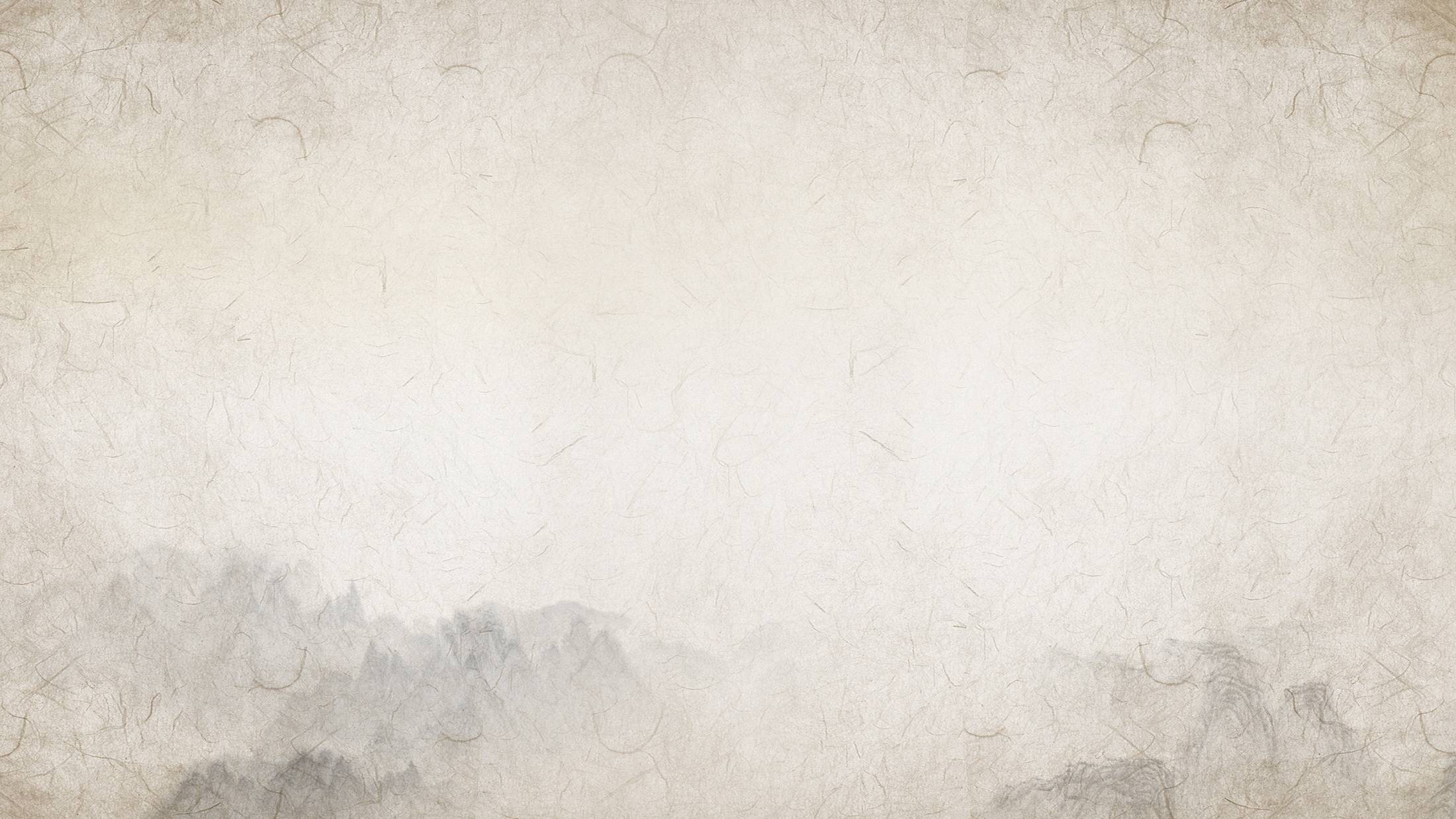 我会写卧钩
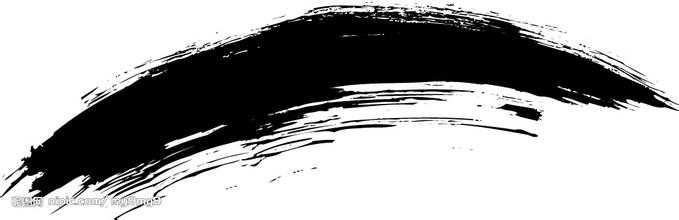 弯弯月儿小小船，
轻轻起笔右下弯，
弯后平拖一小段，
对准左上再出尖。
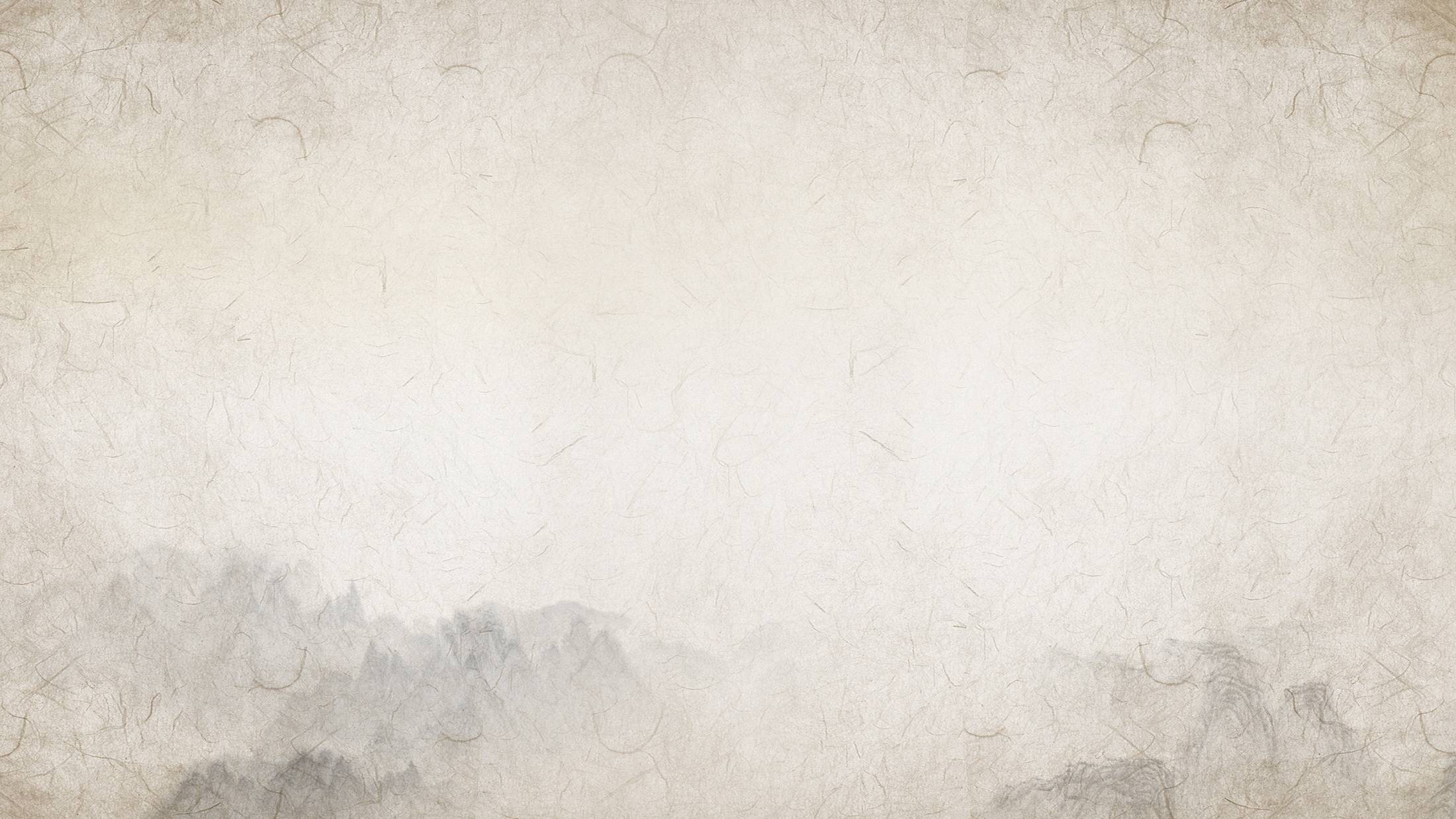 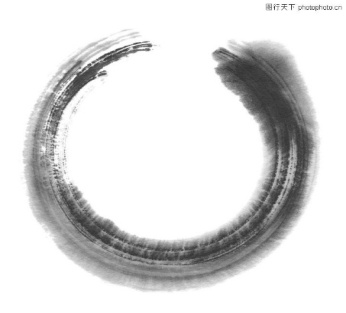 执笔姿势
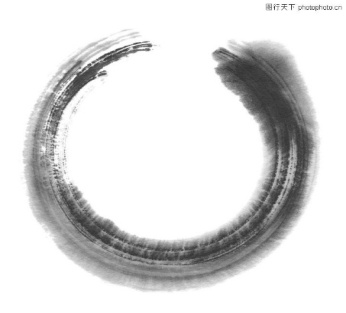 书写姿势
友情提醒——双姿
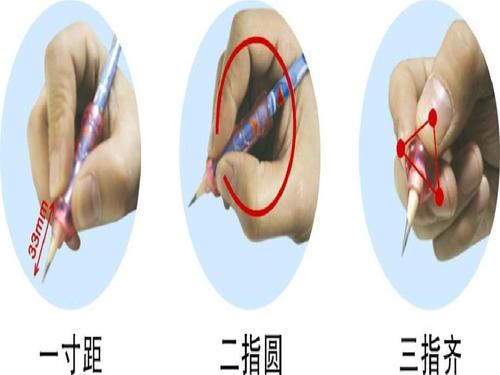 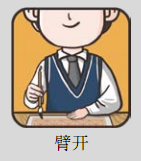 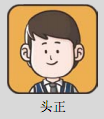 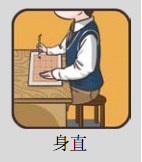 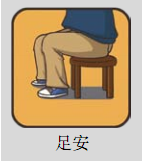 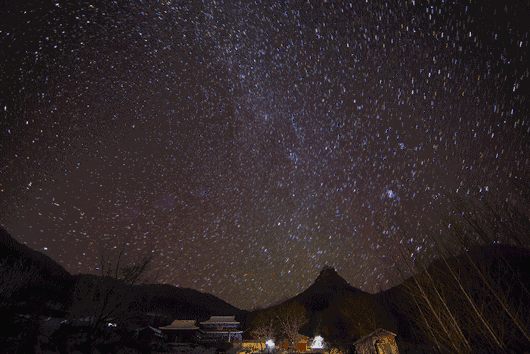 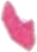 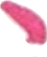 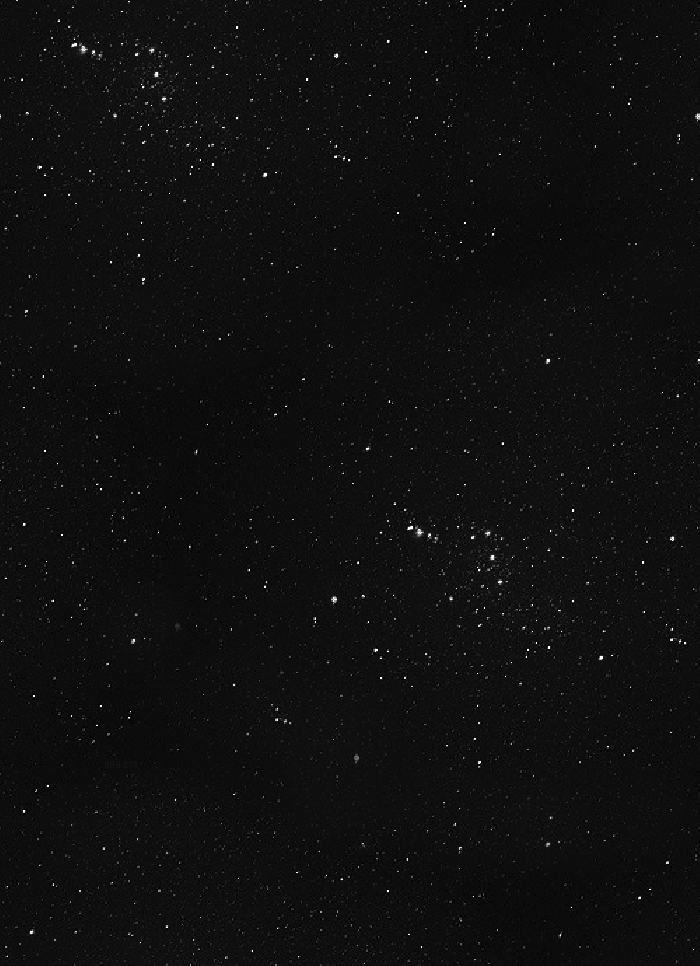 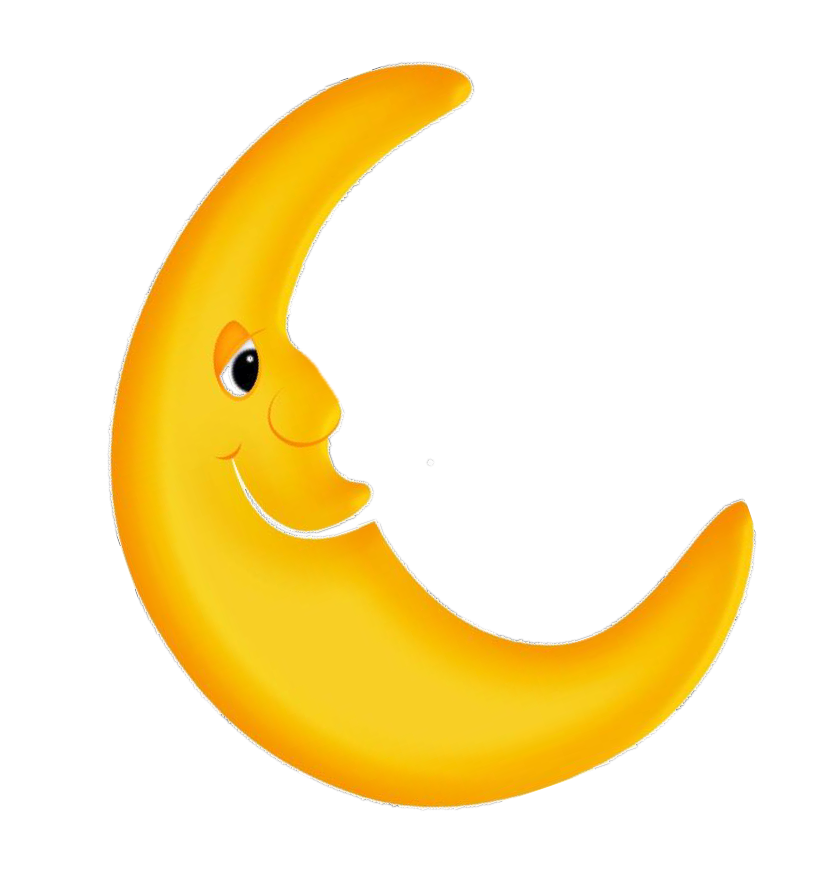 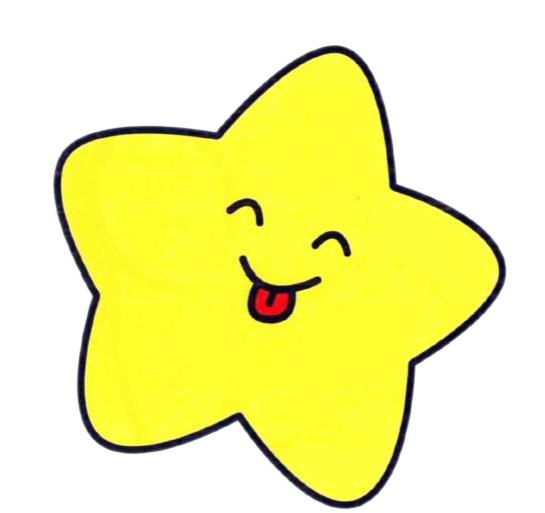 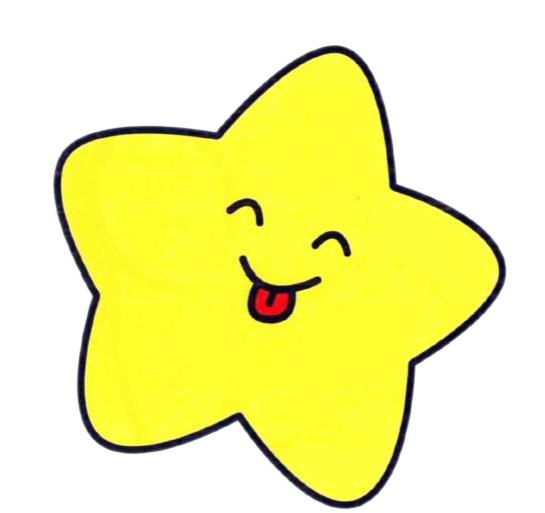 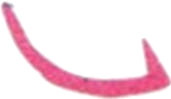 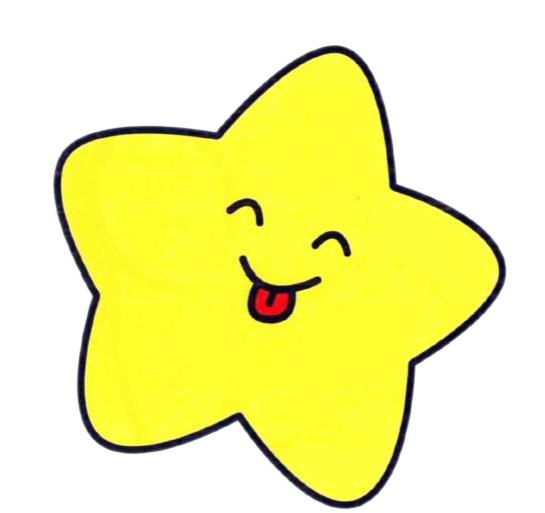 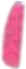 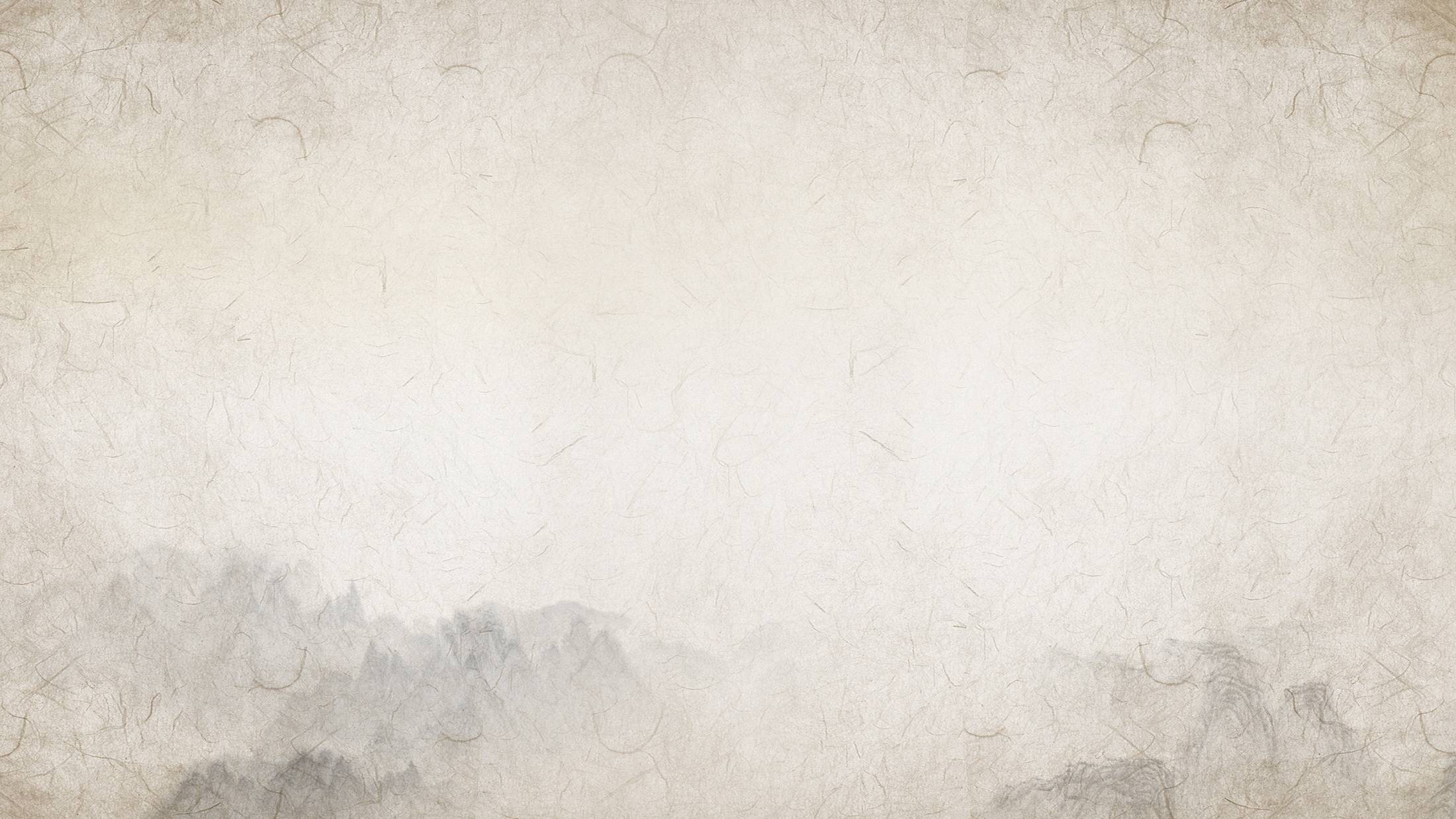 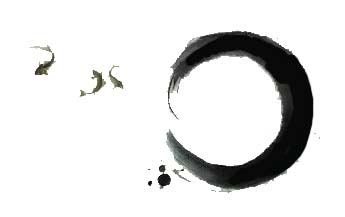 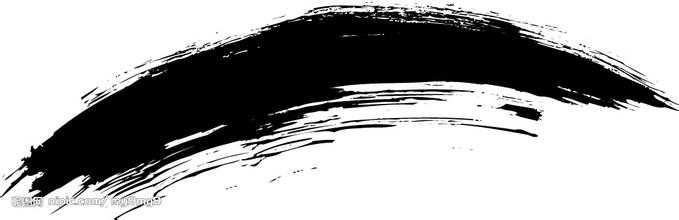 我会写
竖点卧钩一线平，
三点上扬成斜线，
间距匀称落钩边，
就像星星绕弯月。
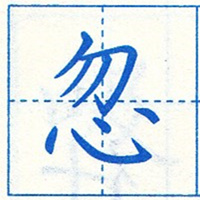 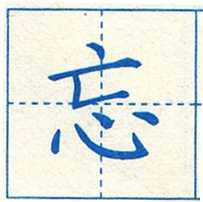 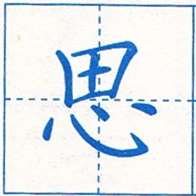 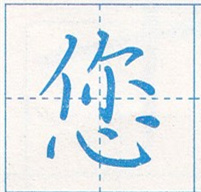 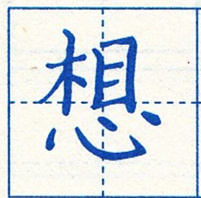 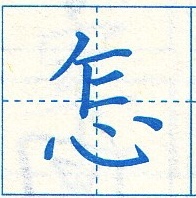 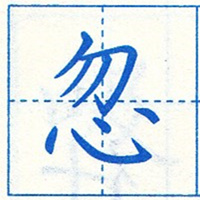 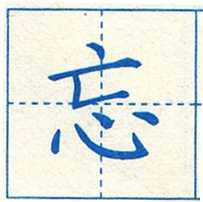 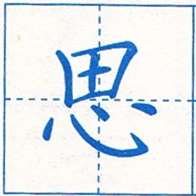 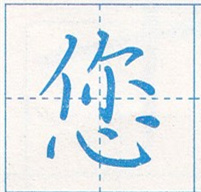 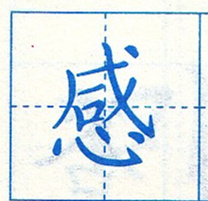 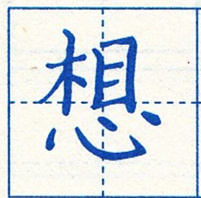 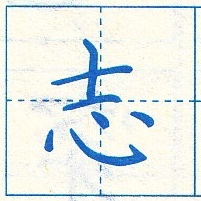 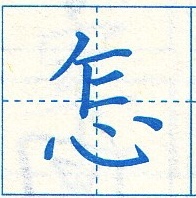 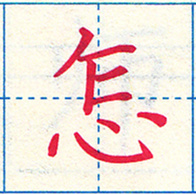 xīn
语 卡
xiǎng   gǎn        nín
_____，我       谢   !
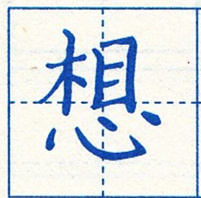 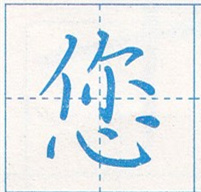 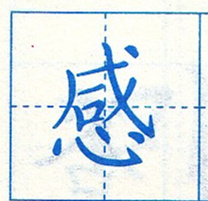